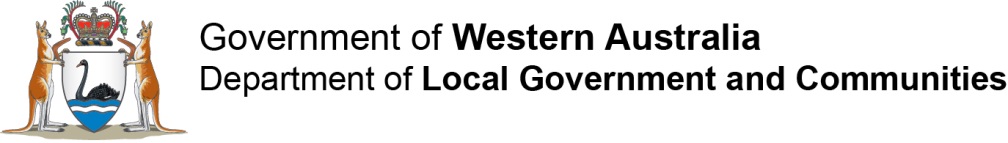 How Can Men’s Sheds Obtain Assistance from Local Government?
Scott Hollingworth
Executive Director
Community Building and Services
Department of Local Government and Communities
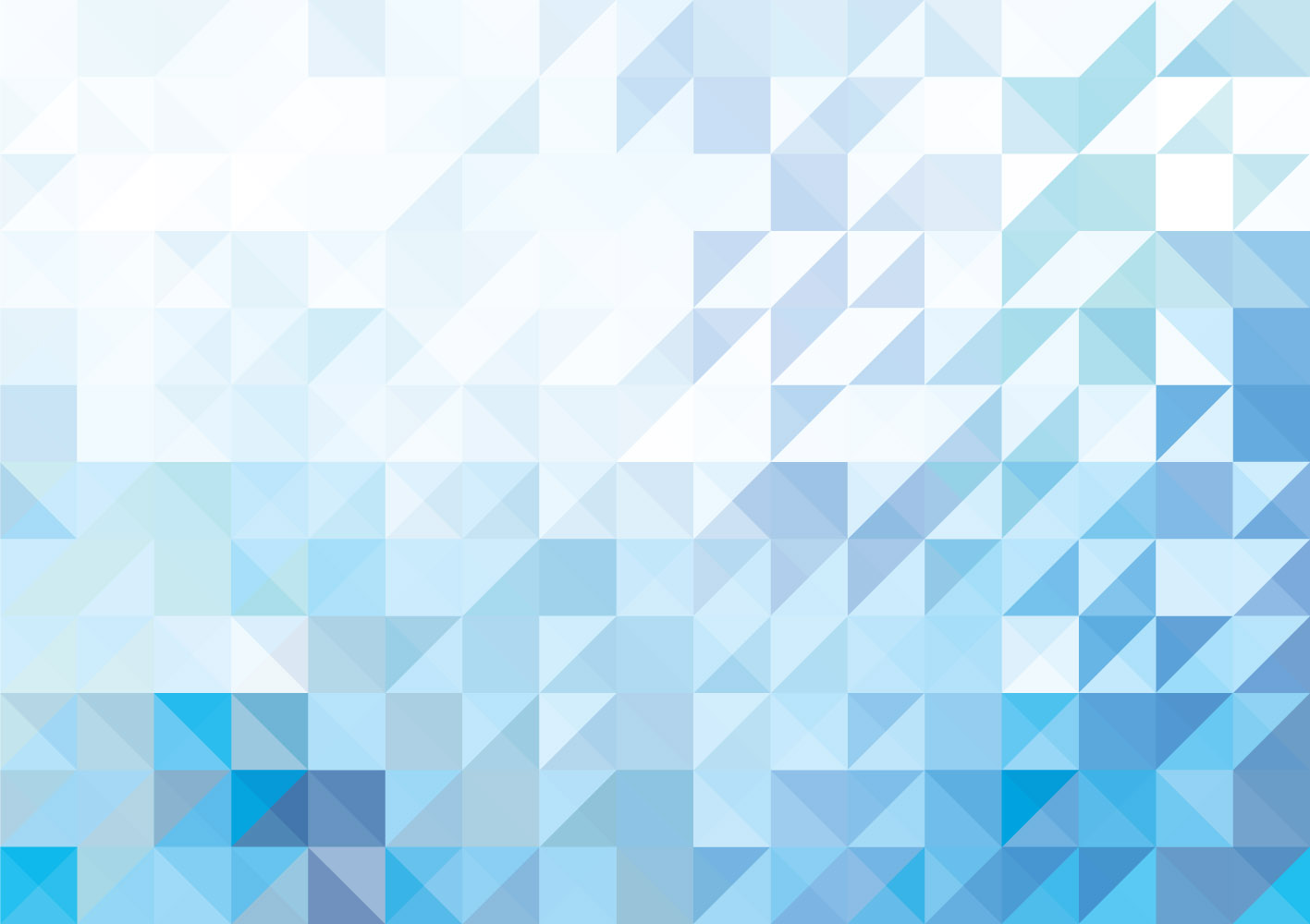 E1432965
Department of Local Government and Communities
Our Role:
‘Making a difference for local communities’

Aim:
Innovative and integrated local solutions
Improved service delivery
Tangible outcomes for communities

Outcome:
Enhanced partnerships across local government and community services to achieve better outcomes for community members.
E1432965
[Speaker Notes: Purpose of slide: provide brief overview of DLGC in context of the presentation subject.]
Types of Sector Support
Financial 
In-kind support 
Community planning and development
Information and advice
[Speaker Notes: Purpose of slide: Summary of key themes/types of support provided by LGA to community services sector and the broader community.

Financial
In-kind support
Community planning and development  (ie: community planning or engagement processes undertaken by LGAs or strategic documents produced by LGAs that can be used by Men’s Shed’s) 
Information and advice]
Financial and In-kind Support
Financial support
Community grants and Sponsorship programs
Matching or complementary funding
Dedicated grants

In-kind support
Facilities and utilities
E1432965
[Speaker Notes: Purpose of slide: provide brief overview of key types of financial and in-kind support that is available from LGAs.

FINANCIAL
Community grants programs for community service organisations operating in the LGA boundaries.  For example, 
Swan provides funding of up to $1,000 to support seeding and small scale initiatives by local not for profit community service organisations;
Broome provides $10,000 for Community Sponsorship Program to assist community based organisation projects in areas of social, cultural, recreational, economic, environment and reconcilitation

Provision of matching or complementary funding to support the operation of a service.  For example:
Melville, Cockburn, Armadale provide matching or complementary funding to support volunteering development services (which are also funded by DLGC)  

Dedicated grant – LGA allocated funding as part of its budget to support a specific organisation.  For example:
Shire of Yilgarn allocate $5,000 annually to Southern Cross Occasional Child Care Service.

IN-KIND SUPPORT (NON FINANCIAL)
Support with facilities and utilities – 
provision of venue space at peppercorn lease; 
meet cost of utilities (e.g. Shire of Kalbarri  - Kalbarri Occasional Child Care Service;
Deed of Licence – with DLGC to provide premises that are then leased to community service organisations (Canning, Bayswater, Busselton, Dardanup, Mandurah)]
Community Planning and Development
Local Government strategic directions and priorities that can inform strategic planning and development for Men’s Sheds:

Strategic Community Plans
Targeted local government strategies (seniors, youth, Aboriginal, Culturally and Linguistically Diverse)
E1432965
[Speaker Notes: Purpose of slide: provide brief overview of key LGA community planning and strategic documents and highlight their benefits/value for Men’s Sheds (strategically and operationally)

Opportunities / benefits for Men’s Shed in context of these planning/strategic documents:

Encourage participation in consultation process to inform LGA strategic directions and priorities – also provides Men’s Sheds with a voice in relation to LGA planning and priorities;

Use existing plans and strategies to inform Men’s Sheds’ service operation and priorities – provides opportunity to achieve better service coordination, reduce likelihood of service/program duplication across different organisations and highlight opportunities to work with other community groups and agencies.]
Information and Advice
‘Stats and facts’
Community service networking sessions
Information sessions
Direct support
E1432965
[Speaker Notes: Purpose of slide: provide brief overview of the types of information and advice that LGAs can provide to community service organisations.

Stats and Facts - Range of tools are available on many Local Government websites to provide demographic data and other information. These can be used to help inform planning and development and cover topics such as:
	Demographic profiles
Population forecasting
Population mapping
Economic profiles 

Community Service Networking Sessions – brings together community service organisations within the LGA area for professional development, collaboration, information sharing.  For example, City of Gosnells coordinate link-up lunches for community groups within LGA to network,  facilitate information sharing (to organisations through presenters and between organisations) and for professional development.

Information Sessions – LGA provides information on specific issues relevant to community  service organisations in the area – example, Victoria Park Digital Hub provides free computer courses and online training for the local community, not-for-profit organisations and businesses. 

Direct Support -  LGA provides direct one-to-one assistance to community service organisations to help establish or support their sustainability.  For example,  Gosnells provide information and support to community groups on issues such as volunteer management plans or becoming incorporated.  Cockburn have provided direct support in relation to governance and strategic planning to ‘at risk’ organisations.]
What can your Men’s Shed do to improve its link to local government?
Become familiar with LGA 
Sign up for LGA newsletter
Check your Men’s Shed is listed in your LGA Community Services Directory
Make an appointment to meet with the LGA Community Development Team
Get to know councilors
[Speaker Notes: Purpose of slide: to provide some practical ‘next steps’ for Men’s Sheds to start their engagement with LGAs.

Newsletter – Armadale, Carnarvon, Greater Geraldton]
Department of Local Government and Communities Funding Opportunities
The Department of Local Government and Communities provides grant funding to support our partnership with community organisations and make a difference for local communities.

Grant programs include:
 
Thank a Volunteer Day Grants
Community Gardens Grants
Seniors Week Community Grants
Beyond Gambling Grants
National Youth Week Grants

More information: www.communities.wa.gov.au/grants/
E1432965
[Speaker Notes: Purpose of slide: provide general information in relation to DLGC grants that maybe available for Men’s Shed.  

Refer to Community Grant brochure package.]
Other Grant/Funding Sources
If you are looking for funding and you do not meet the eligibility criteria or guidelines for the Department's funding programs, you may be interested in having a look at the following links for alternative options:

Lotterywest
http://www.lotterywest.wa.gov.au/grants

Department of Local Government Grants Directory
www.grantsdirectory.dlg.wa.gov.au

Our Community
http://www.ourcommunity.com.au

GrantSearch
www.grantsearch.com.au

GrantsLINK
www.grantslink.gov.au
E1432965
[Speaker Notes: Purpose of slide: provide brief overview of DLGC in context of the presentation subject.]